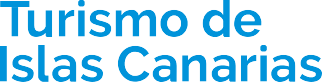 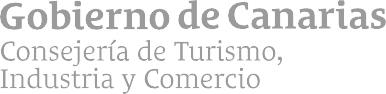 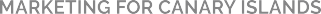 DIRECTOR GERENTE
José Juan Lorenzo Rodríguez
SERVICIOS GENERALES
Juan Armas
Dtor. de Proyectos de Relaciones  Institucionales y Servicios Generales
ÁREA DE ASESORÍA  JURÍDICA, PERSONAL Y  CONTRATACIÓN
Catalina Suárez Romero  Jefa de Asesoría Jurídica,  Personal y Contratación
Equipo:
Araceli Suárez Suárez  Carmen Labrador García
Ivanna Santana Pérez
Kerygma Suárez Rodríguez  Naiara Cambil Yepes
Pino Mª Granados  Raquel Rubio Trujillo  Sandra Arnosa Torrente
Equipo:
Araceli Rodríguez  Diego Santana
Mª del Carmen Afonso  Miguel Jiménez
ÁREA DE  INFORMÁTICAY
DES. TECNOLÓGICOS
ÁREA
DE INVESTIGACIÓN  Y CONECTIVIDAD
ÁREA DE  BRANDING
ÁREA
DE COMUNICACIÓN  DE MARKETING
ÁREA
DE ADMINISTRACIÓN
Elena González
Dtra. de Proyectos de Comunicación al  Cliente Final y al Profesional
María Guardiet
Dtra. de Proyectos de Inteligencia  Turística, Planificación y Conectividad
Sara Sánchez-Romo  Dtra. de Proyectos de  Branding
Alicia García-Tuñón
Dtra. de Proyectos de desarrollo  Tecnológico e Informática
Ana Rodríguez
Jefa de Planificación y  Control Financiero
José Alemán
Jefe de Contabilidad
Juan Hiemenz
Jefe de Ferias
Equipo:
Esther Suárez
Mª del Carmen Casanova  Victoria Ramírez
Equipo:
Araceli Díaz  Blas León Peña
Luis Antonio Hernández
Equipo:
Laura Rodríguez
Mº Teresa Montes de Oca  Samantha Escudero  Yaiza Expósito
Equipo:
Begoña Caballero  Maite Esther Quintana
Equipo:  Claes Johan Egnell  Leticia  González  Mª Erica Fernández
Raquel Castro  Romina Martínez
Equipo:
Adriana Gutiérrez  Eva Mª Barrera
Mª Mercedes Agulló  María O´Shanahan  Rosa Mª Fernández
Mónica Palacios
Dtra. Proyectos de Comunicación al  Cliente Final y Control de Calidad
Alberto Ávila
Dtor. de Proyectos de  Comunicación de Marketing
Equipo:
Luisa Jiménez  Mª Dolores Martín
Ainhoa Reguera Plaza
Equipo:
Andrés Brito Santos  Mª Elena Díaz